Legislativa potravin
Hejmalová Michaela
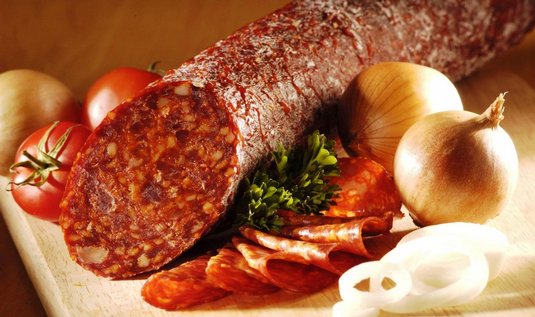 Potravinářská legislativa
široké spektrum právních předpisů, které se z různých hledisek dotýkají potravin

předpisy, které řeší problematiku celého potravinového řetězce (produkce, zpracování, distribuce, prodej)
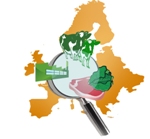 Co předpisy regulují?
kvalitu potravin - složení a označování výrobků

ochranu zdraví lidí - hygienická opatření, aditiva

ochranu životního prostředí - rybolov

hospodářské a finanční záležitosti - podmínky exportu a importu)
Typy legislativních pramenů
právní předpisy ČR

právní předpisy EU

Codex Alimentarius
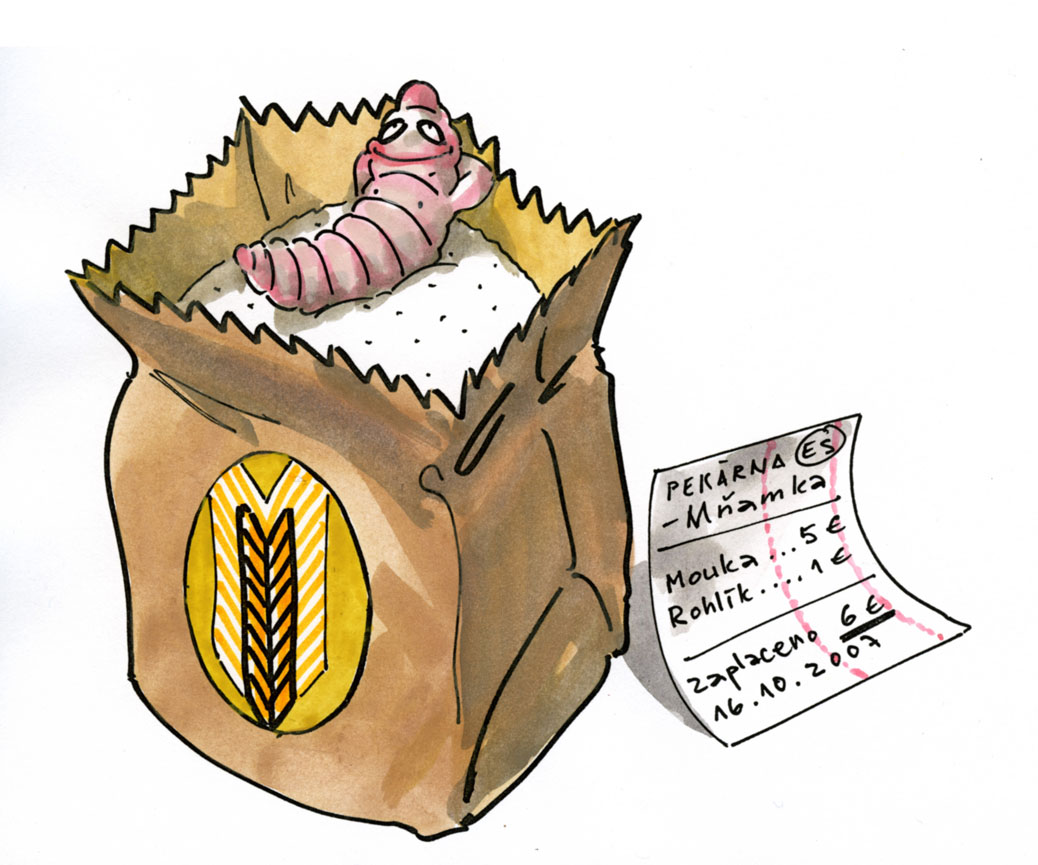 Jakost a zdravotní nezávadnost
Hlavní bodem potravinářské legislativy a následně kontroly dodržování této legislativy je zajištění:

jakosti potravin, 
zdravotní nezávadnosti potravin 

Současná potravinářská legislativa „jakost“ a „zdravotní nezávadnost“ rozlišuje jako dva různé ukazatele.
Jakost potravin
z hlediska spotřebitele je jakost potravinářského výrobku souhrn vlastností, které danému výrobku propůjčují určitou míru schopnosti uspokojovat potřeby uživatele (předem stanovené nebo předpokládané)

spotřebitel tedy od dané potraviny očekává určité vlastnosti
Zajišťování jakosti
Důvody změn ve filozofii zajišťování jakosti:
 v hospodářsky vyspělých zemích existuje dostatek potravin, 
k dispozici je velice široký sortiment potravinářských výrobků, 
mezi výrobci potravin je silná konkurence, 
roste informovanost spotřebitelů (senzorika, 
nutriční hodnota, způsob a velikost balení, trvanlivost, dostupnost, značení, zdravotní nezávadnosti
Zdravotní nezávadnost
Zdravotní nezávadnost je výrazně podmíněna především takovými znaky, jako jsou :

mikrobiální kontaminace 

chemického nebezpečí (toxické prvky, rezidua pesticidů)
Portály
http://www.szpi.gov.cz/

http://www.bezpecnostpotravin.cz/
(informační centrum bezpečnosti potravin)

http://eagri.cz/public/web/mze/potraviny/bezpecnost-potravin/

http://www.agronavigator.cz/default.asp?ids=158&ch=13&typ=2&val=158
Současná legislativa v ČR
v ČR platí: 

národní právní předpisy (především zákony, vyhlášky, nařízení vlády) 

právní předpisy EU, přičemž evropská (harmonizovaná) legislativa je nadřazena národní legislativě
Nejdůležitější zákony
Oblast potravin pokrývají tyto stěžejní zákony ČR:
Zákon č. 110/1997 Sb., o potravinách a tabákových výrobcích a o změně a doplnění některých souvisejících zákonů, v platném znění

Zákon č. 166/1999 Sb., o veterinární péči a o změně některých souvisejících zákonů (veterinární zákon), v platném znění 

Zákon č. 258/2000 Sb.,o ochraně veřejného zdraví, v platném znění
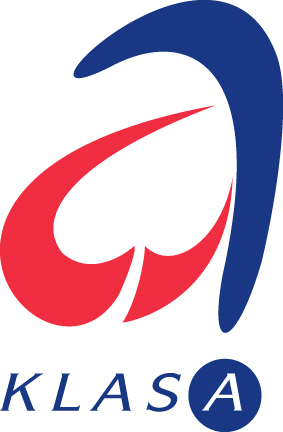 Značka kvality
národní značka KLASA

od roku 2003 udělována ministrem zemědělství ČR kvalitním potravinářským výrobkům

Značka je ohodnocenému výrobku propůjčována na dobu tří let

slouží spotřebitelům a odběratelům pro lepší orientaci na nasyceném trhu potravin
Regionální potravina
podpora regionálních potravin z jednotlivých krajů České republiky

projekt ministerstva zemědělství na podporu malých a středních pěstitelů a výrobců v krajích České republiky

6 let propagace
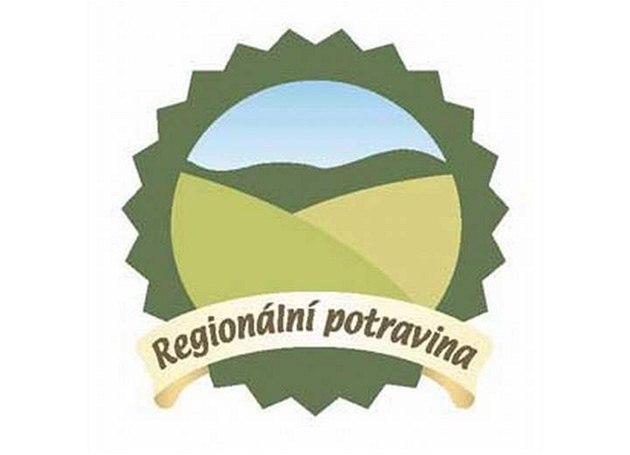 Legislativa EU
harmonizace evropské legislativy, tj. vytvoření předpisů platných ve všech členských státech EU

Evropská komise, Rada a Evropský parlament navrhují, zpracovávají, připomínkují a schvalují nové legislativní dokumenty nebo mění, upravují a doplňují již platné předpisy

Předpisy ES jsou nadřazeny národním legislativám členských států. V oblastech, které nejsou regulovány předpisy EU, může členský stát stanovit vlastní pravidla
Codex alimentarius (CA)
CA  = „potravinářský zákoník“

sbírka mezinárodně uznávaných standardů, praktických postupů, směrnic a dalších doporučení, vztahujících se k bezpečnosti potravin

 na vypracování CA se v šedesátých letech podílela FAO a WHO (1963)

hlavním účelem má být ochrana zdraví konzumentů a zajištění čestných praktik v mezinárodním obchodu s potravinami.
Organizace pro výživu a zemědělství
Food and Agriculture Organization, FAO

specializovaná organizace OSN se sídlem v Římě, založená v roce 1945

koordinuje mezinárodní snahy, které si kladou za cíl zamezit hladovění.
Evropský úřad pro bezpečnost potravin EFSA
od roku 2005 své stálé sídlo v italské Parmě

poskytuje nezávislá vědecká stanoviska, vědeckou a technickou podporu pro činnost Evropského společenství ve všech oblastech, které mají přímý nebo nepřímý vliv na bezpečnost potravin a krmiv
Úřad pro potraviny
součástí ministerstva zemědělství od 1. dubna 2005

svou činností zastřešuje oblast potravin v ČR

má dva odbory:
odbor potravinářské výroby a legislativy,
odbor bezpečnosti potravin.
Děkuji za pozornost